GGPLOT2
install.packages (“tidyverse”)
library (tidyverse)

https://ggplot2.tidyverse.org/reference/
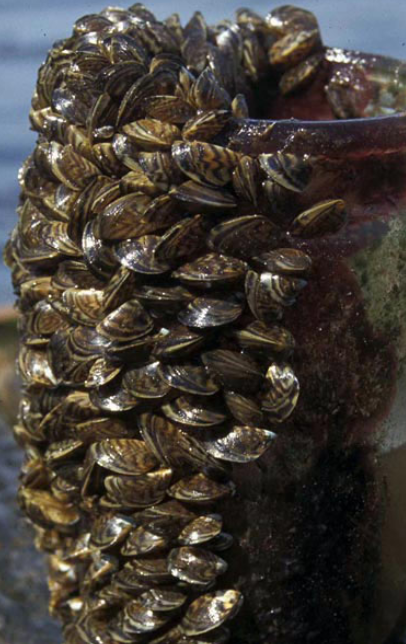 Month – время отбора проб дрейссены
Day – день отбора проб
Lake – изученные озера
Site – место отбора проб
Length – длина раковины моллюсков (мм)
Infection – количество инфузорий, обнаруженных в каждом моллюске
Dreissena polymorpha
Дрейссена речная

Mastitsky, 2012
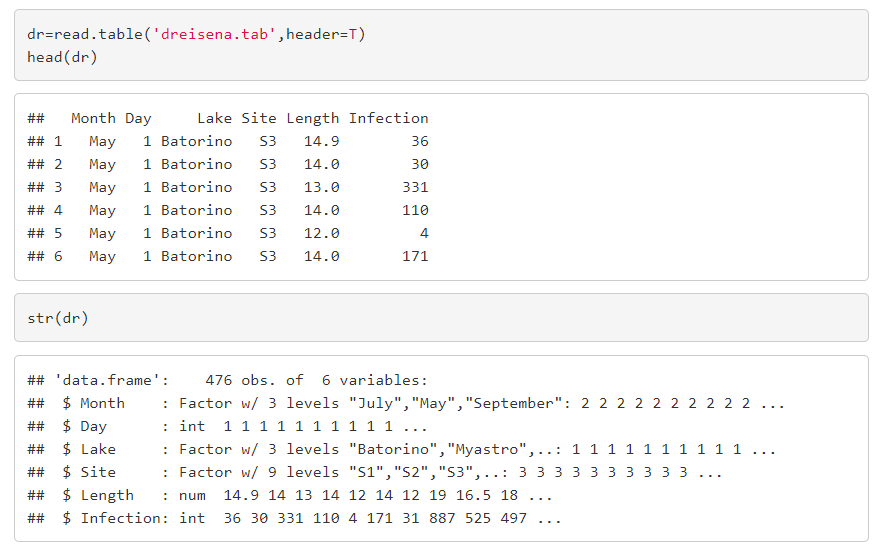 Основа графика
ggplot() – создаем новый график
aes() – присвоение эстетических атрибутов геометрическим объектам
ggsave() – сохранение графика
Инициализация
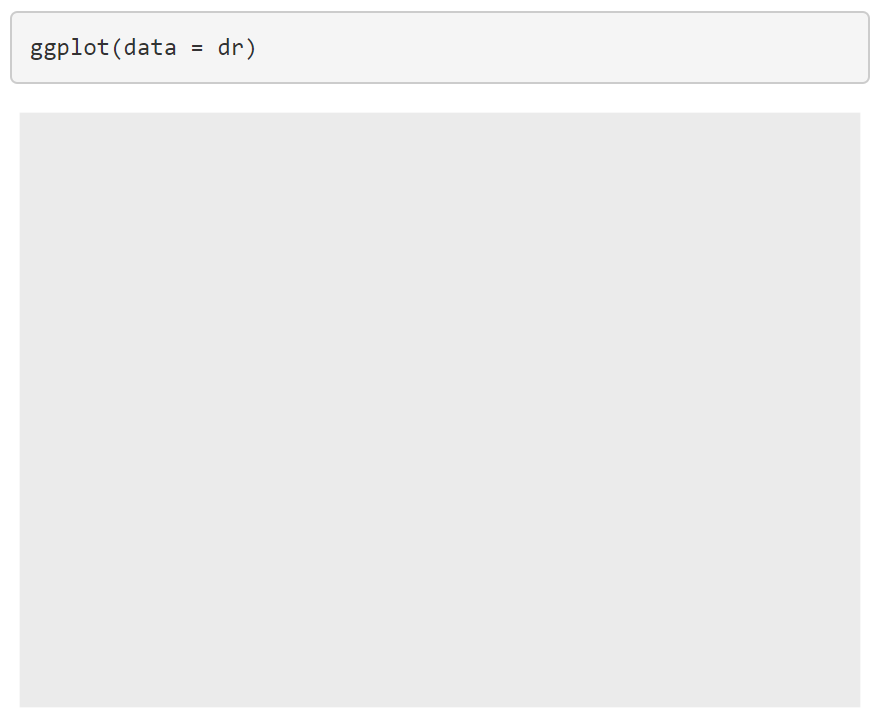 Присвоение эстетических атрибутов
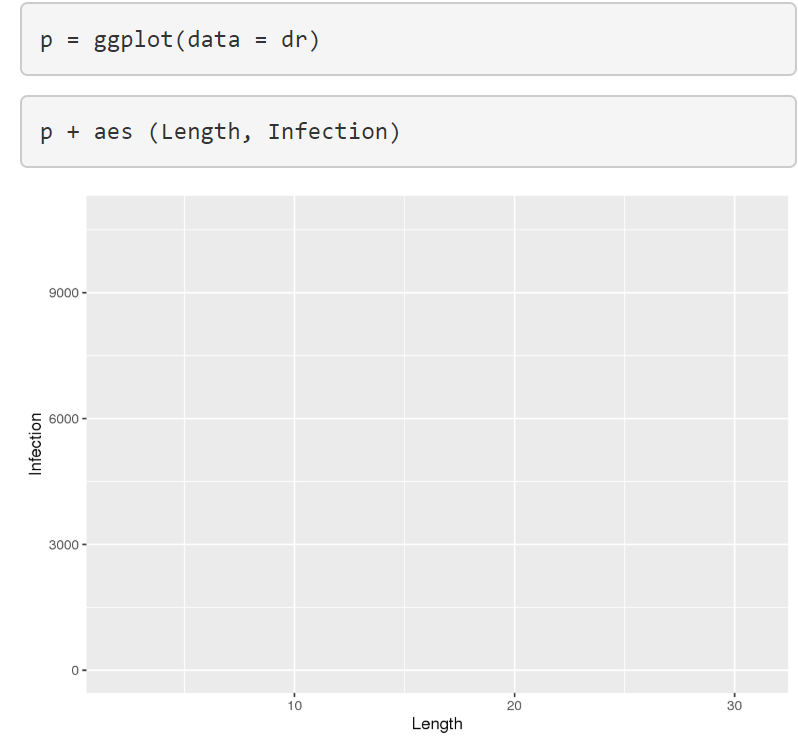 Присвоение эстетических атрибутов
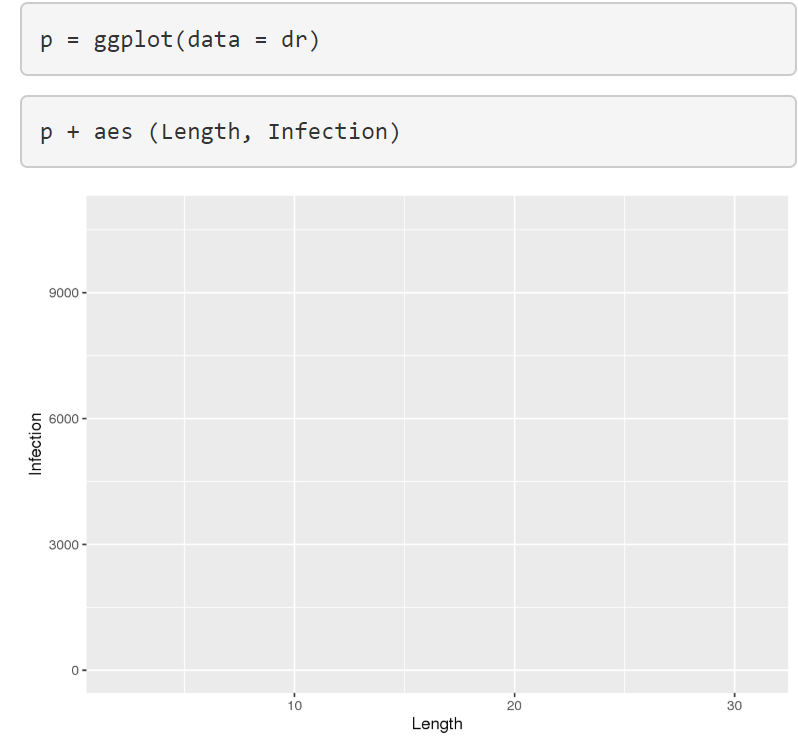 Слои: geoms
Как хотим отобразить данные? Точками? Гистограммой? Ящик с «усами»? …
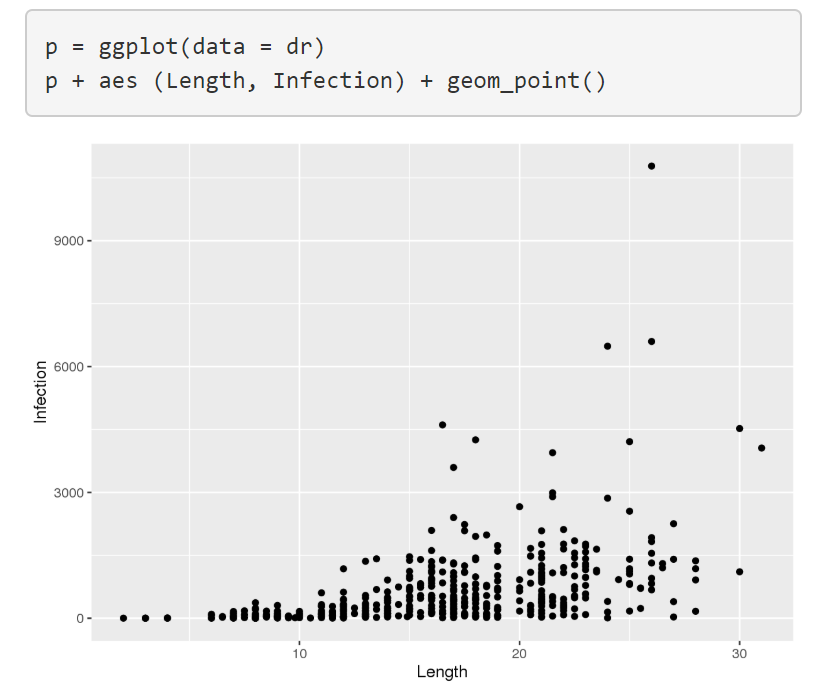 Переменные для aes() должны быть в таблице с данными!
Хотим точки не черным цветом, а синим
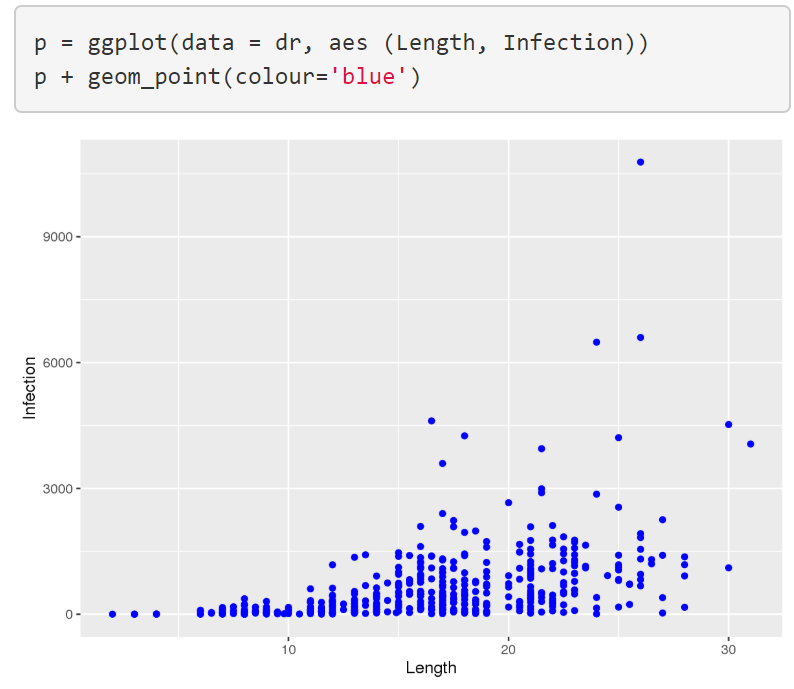 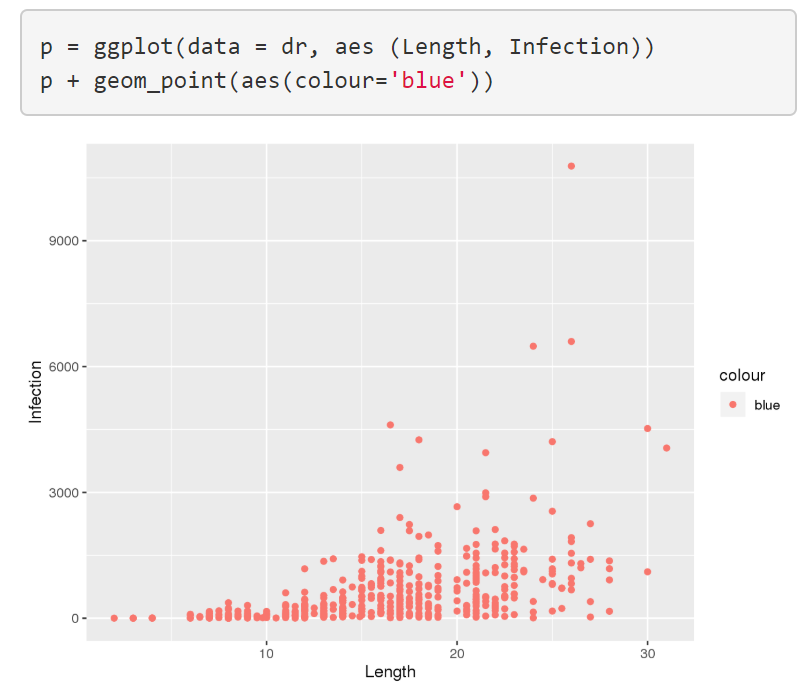 Создаст в таблице новую колонку с значением blue
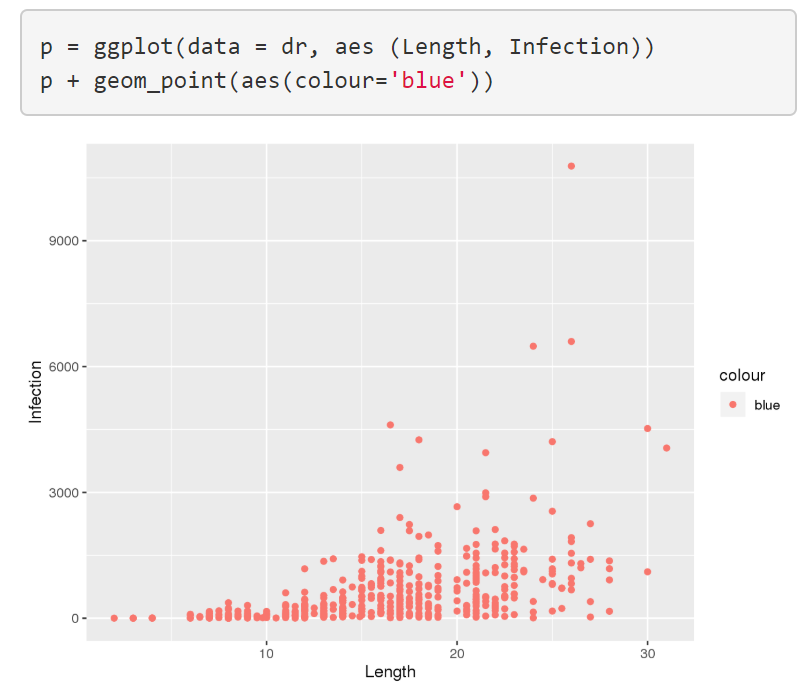 Один и тот же результат!
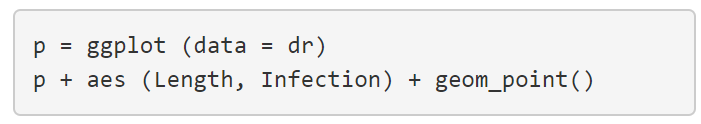 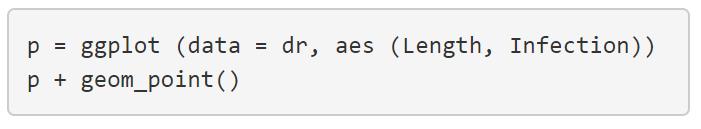 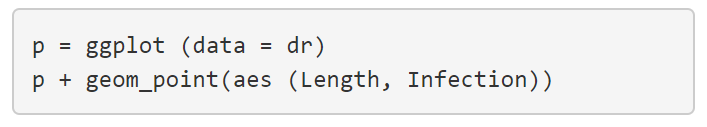 geom_point()
alpha – степень прозрачности цвета точек
colour – цвет линий, окаймляющих точки
fill – цвет точек
size – размер точек
shape – форма точек
stroke – толщина линий, окаймляющих точки
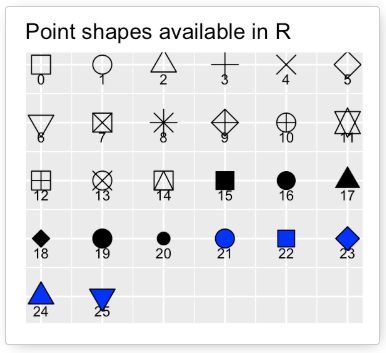 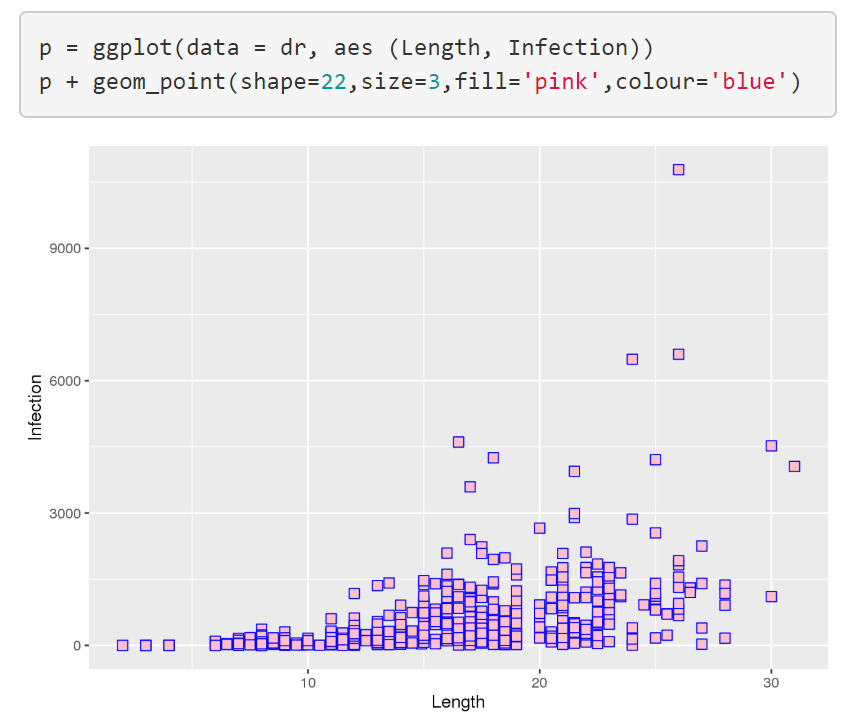 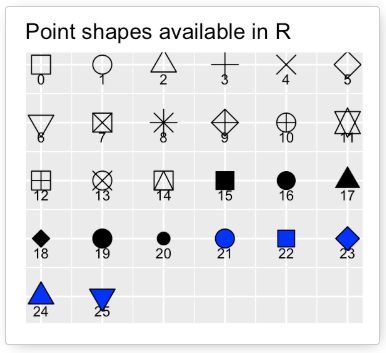 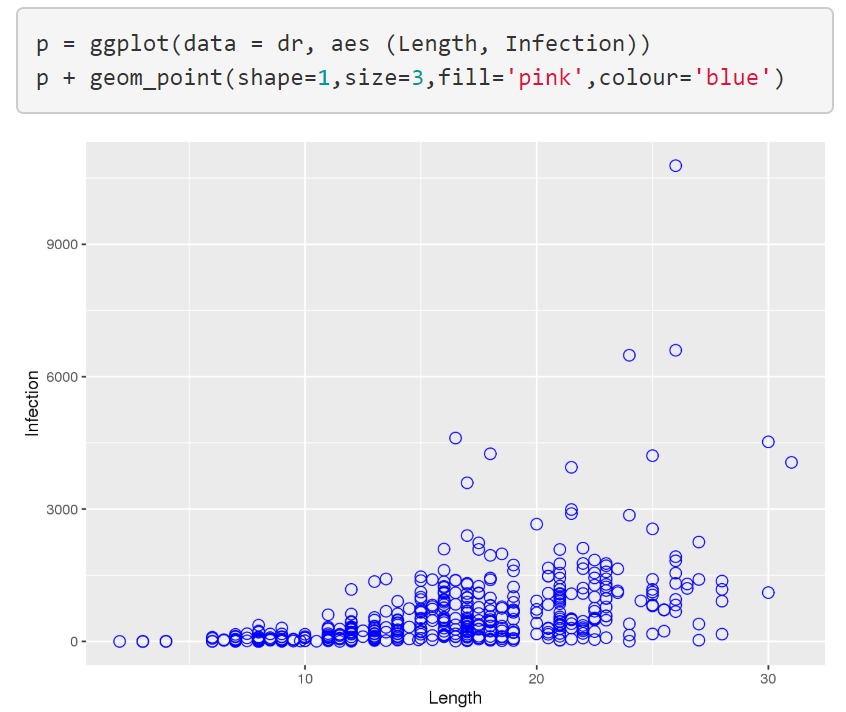 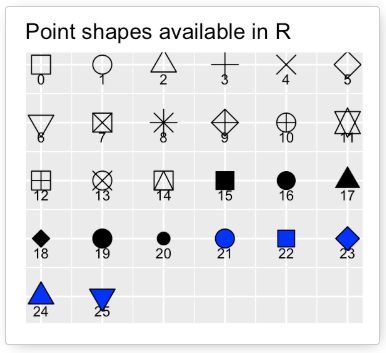 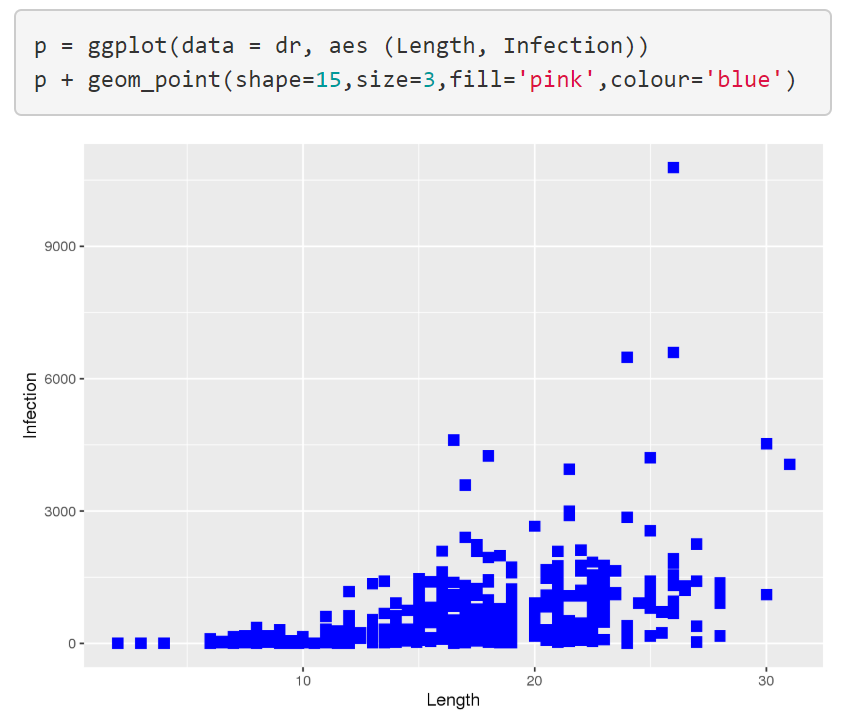 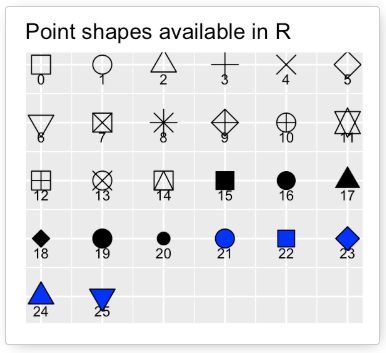 2D -> “3D”
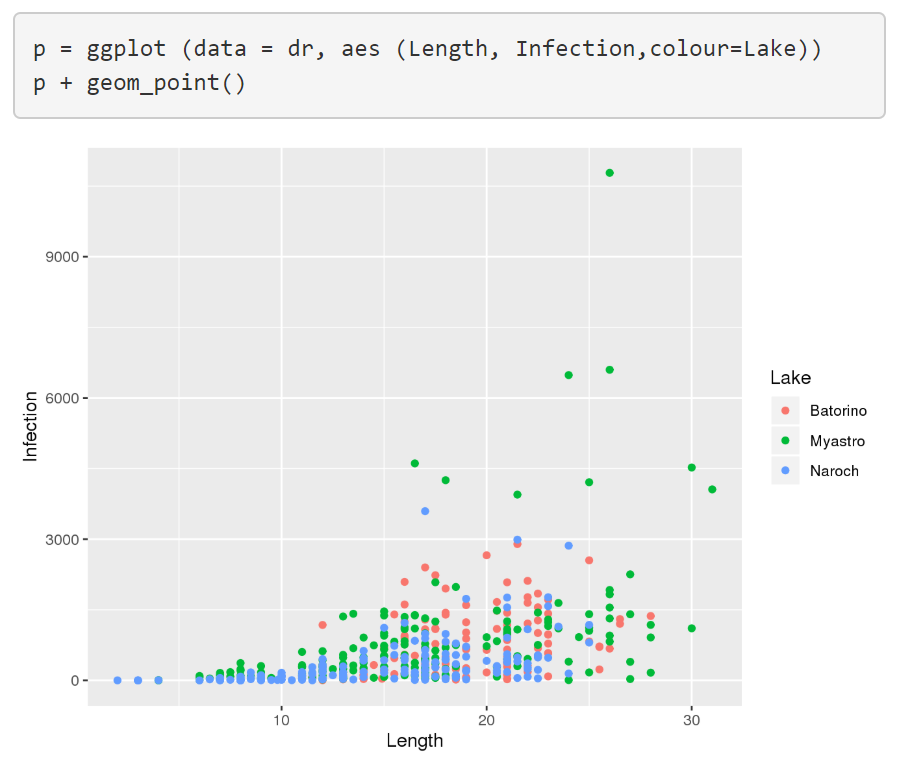 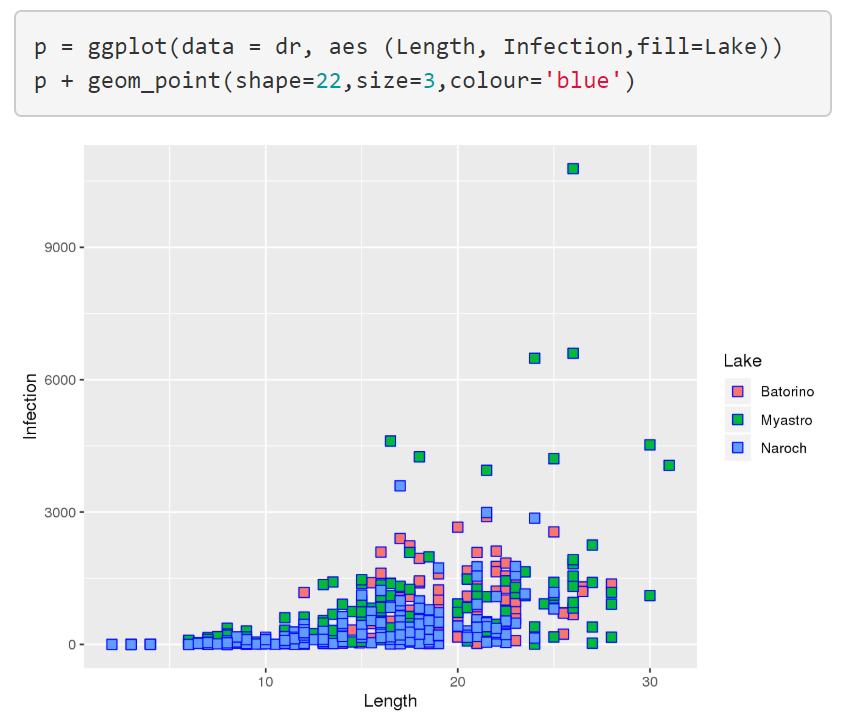 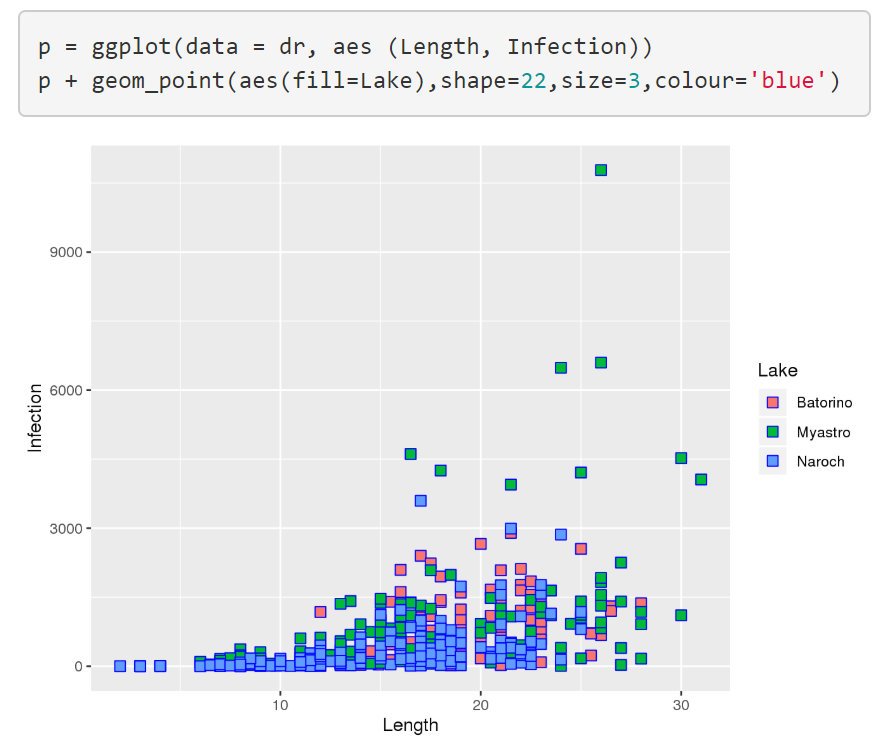 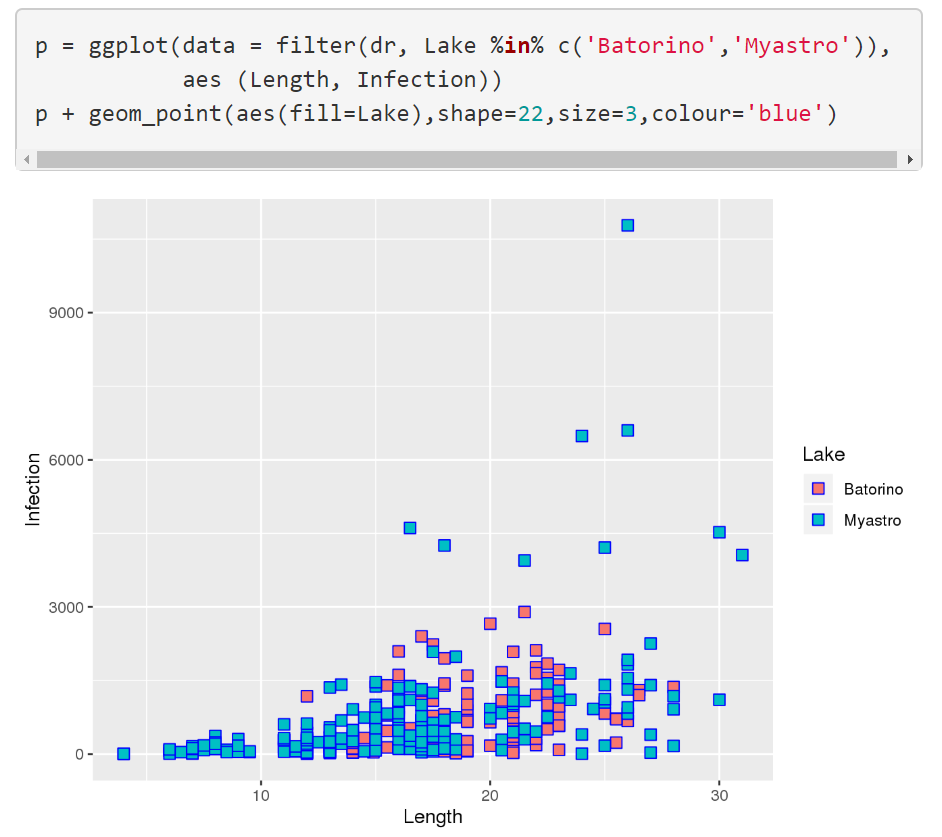 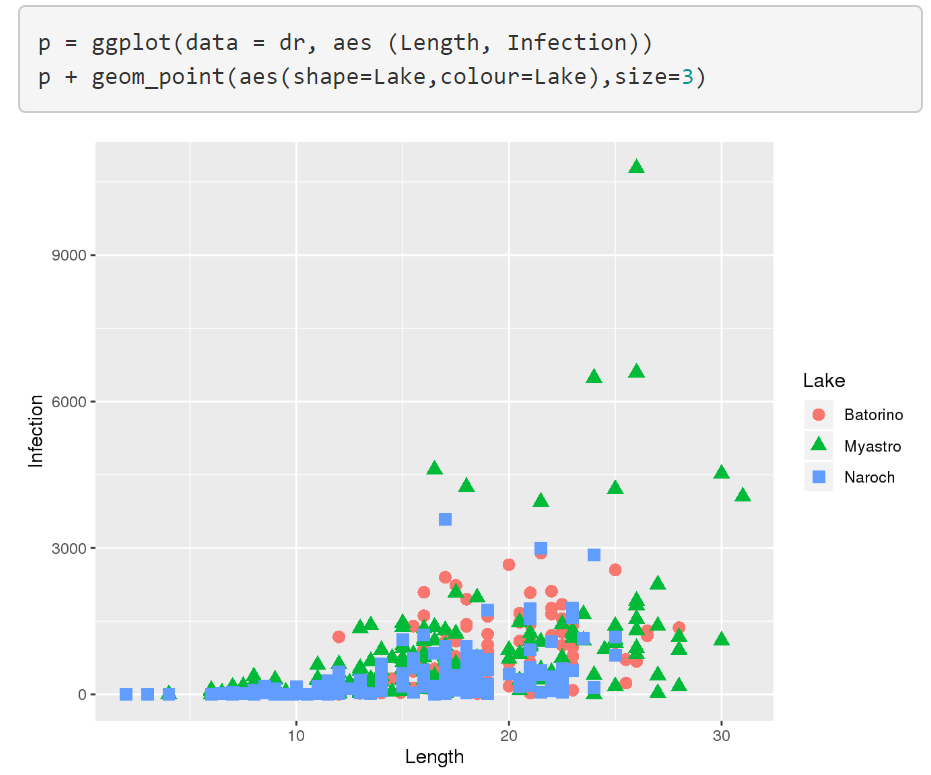 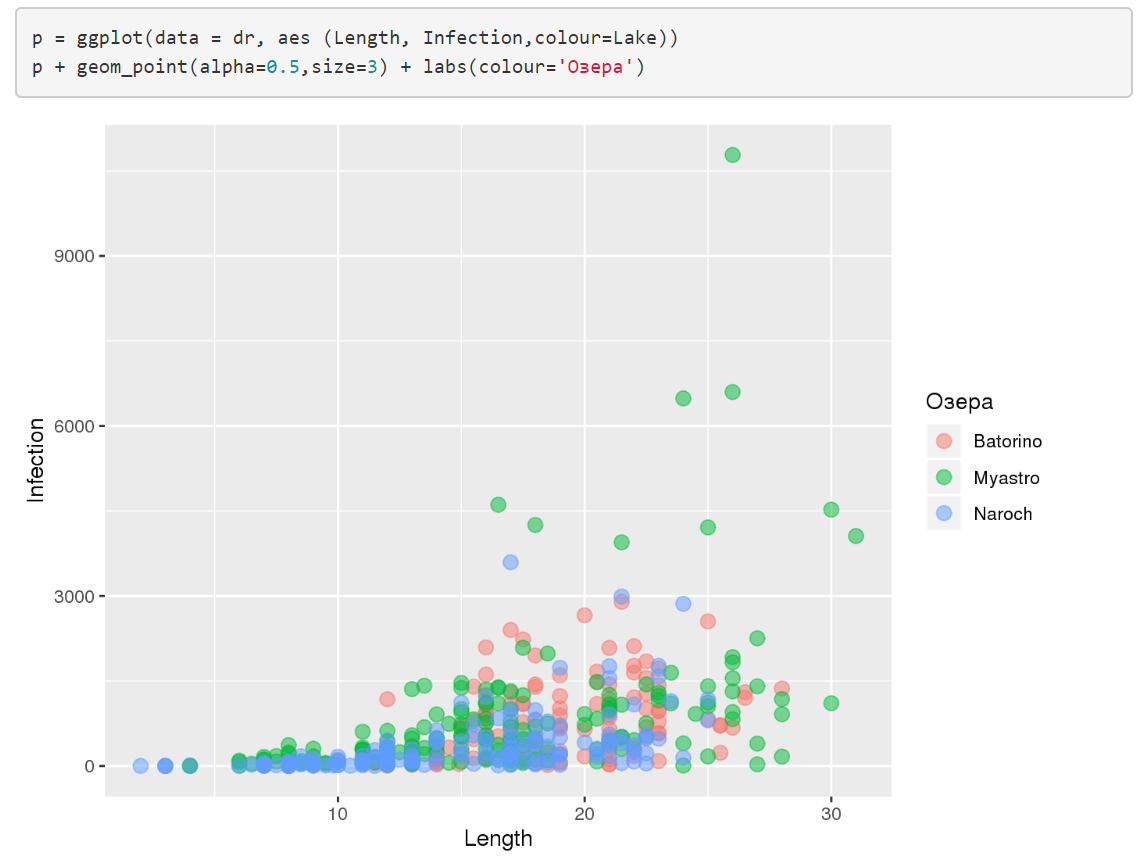 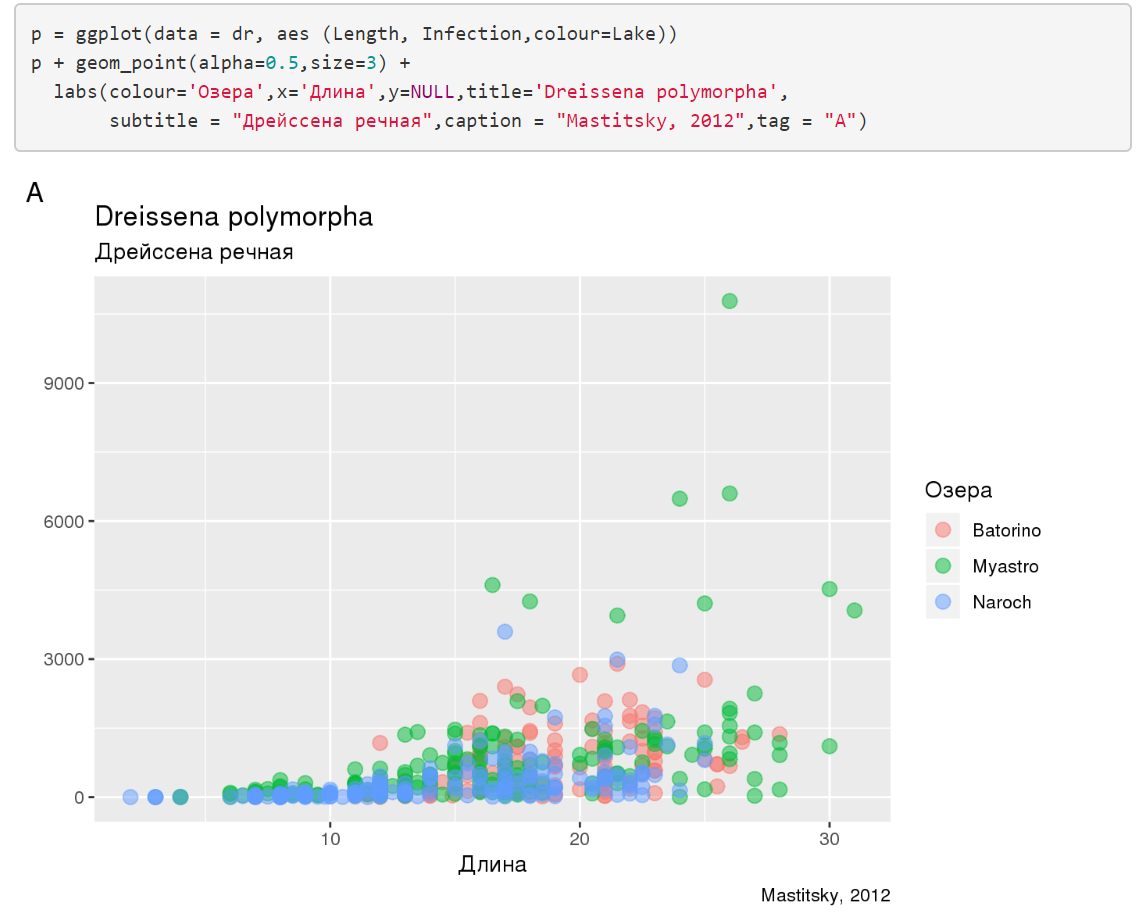 Эстетический атрибут: colour, fill, size, x, y, …
Шкалы – scale_xxx_yyy
Описание: hue, gradient, continuous, discrete, …
Положение вдоль оси Х для количественных переменных
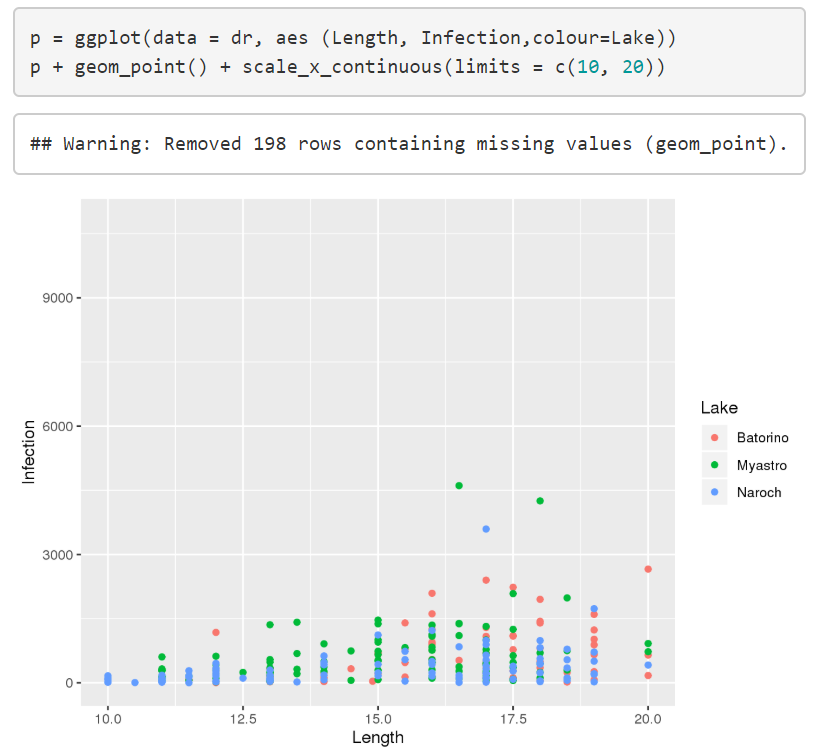 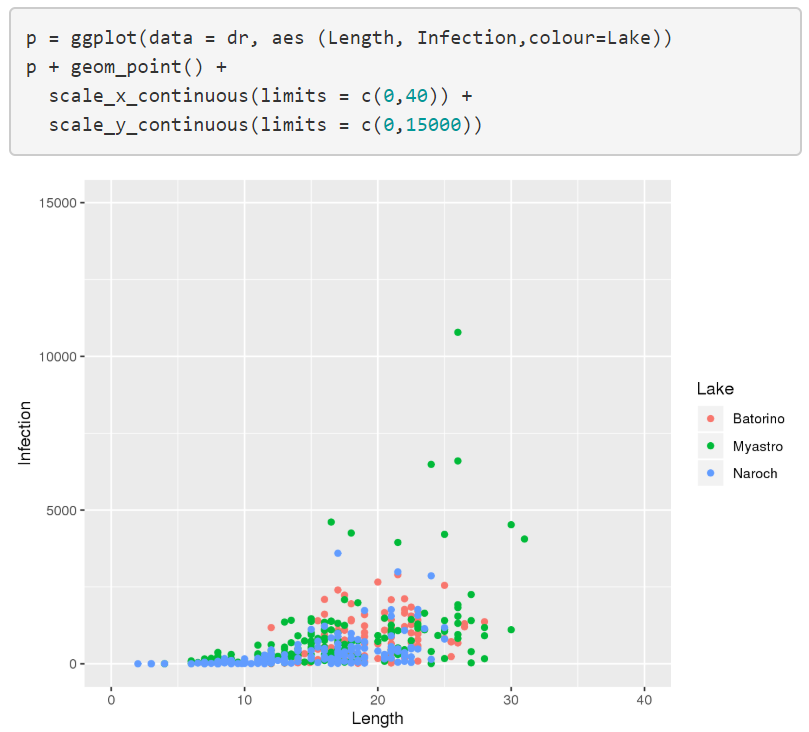 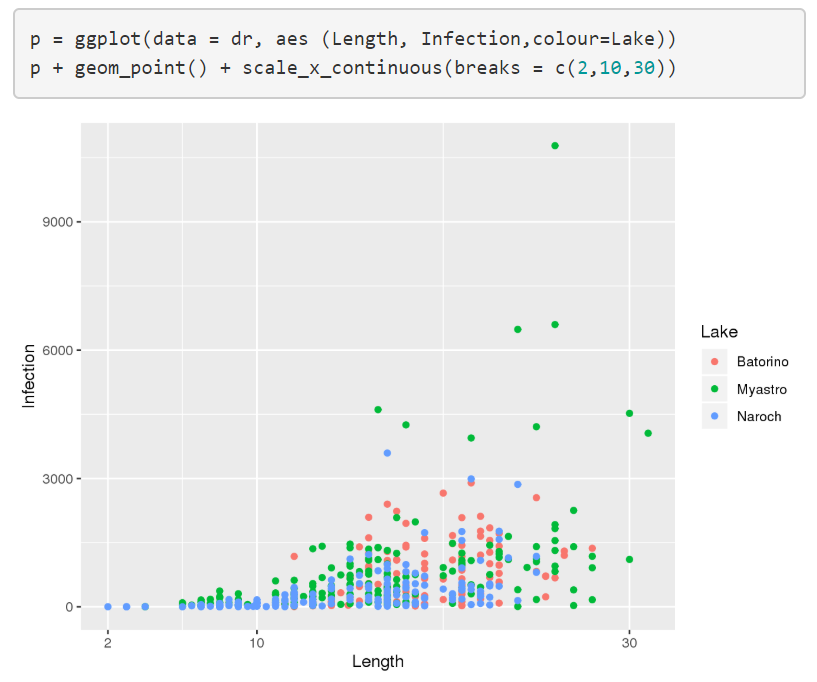 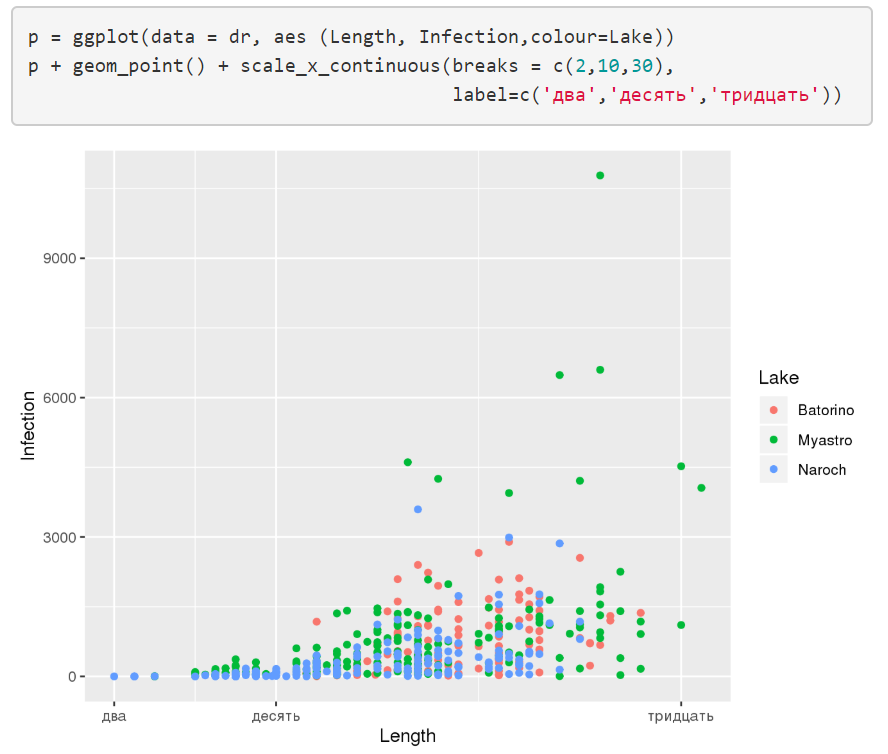 Шкалы положения вдоль осей
scale_x_continuous() scale_y_continuous() scale_x_log10() scale_y_log10() scale_x_reverse() scale_y_reverse() scale_x_sqrt() scale_y_sqrt()
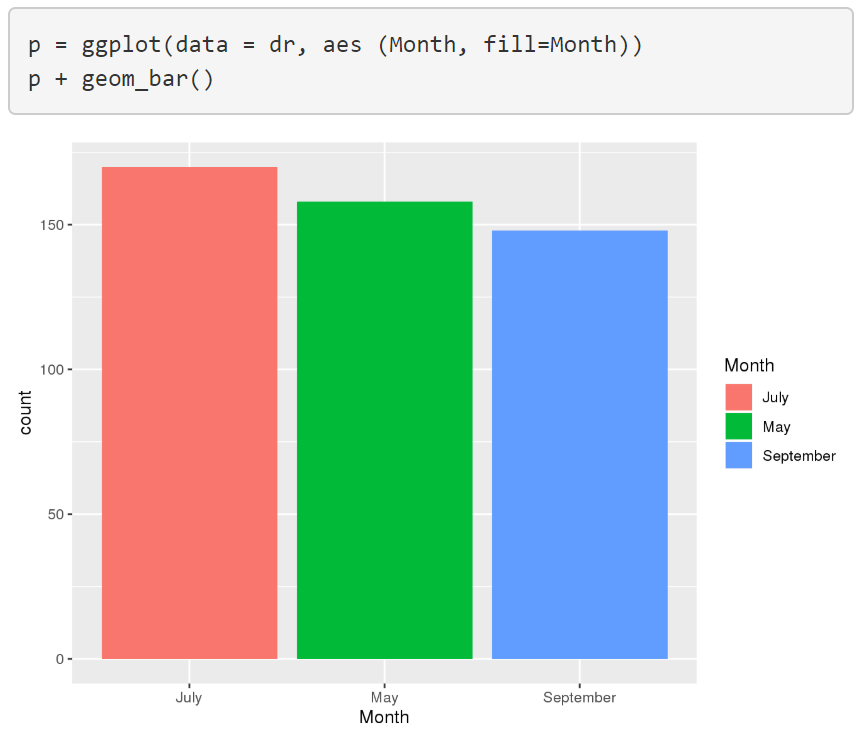 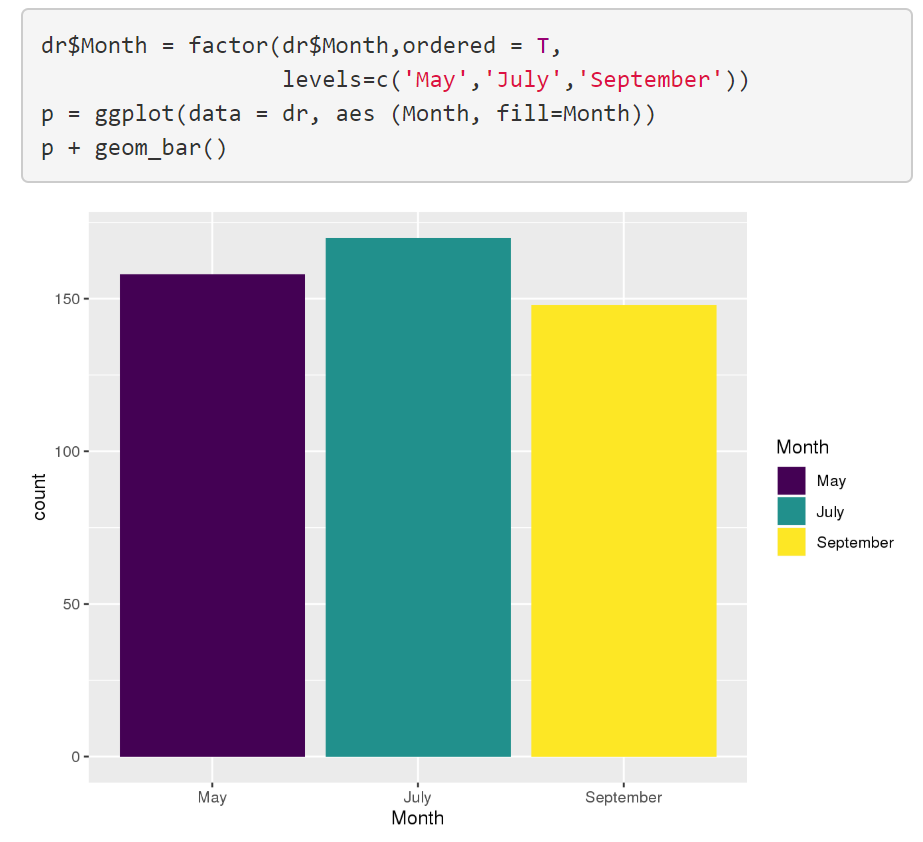 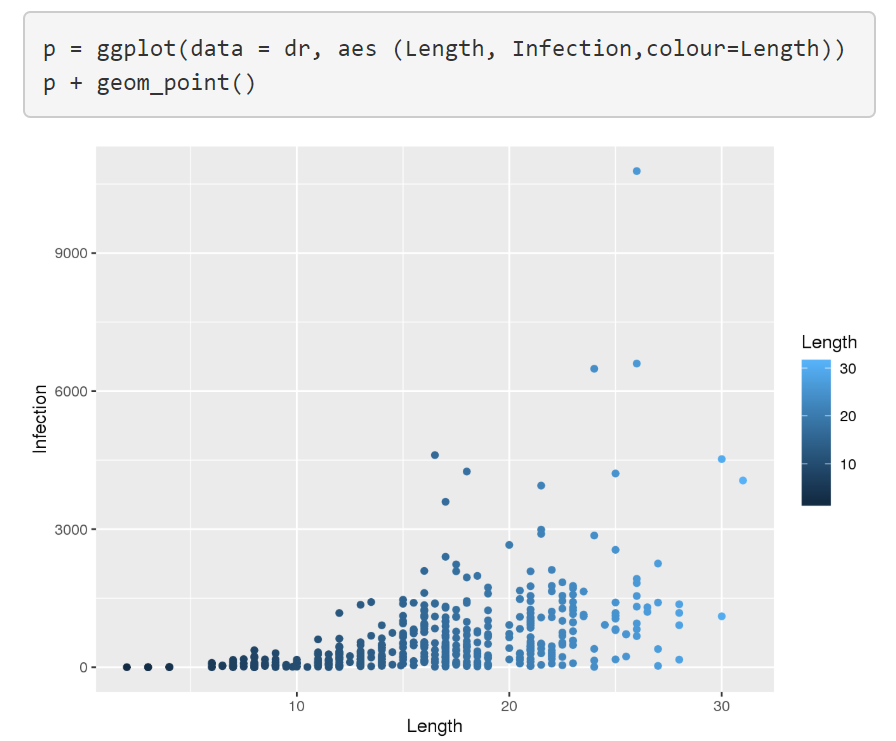 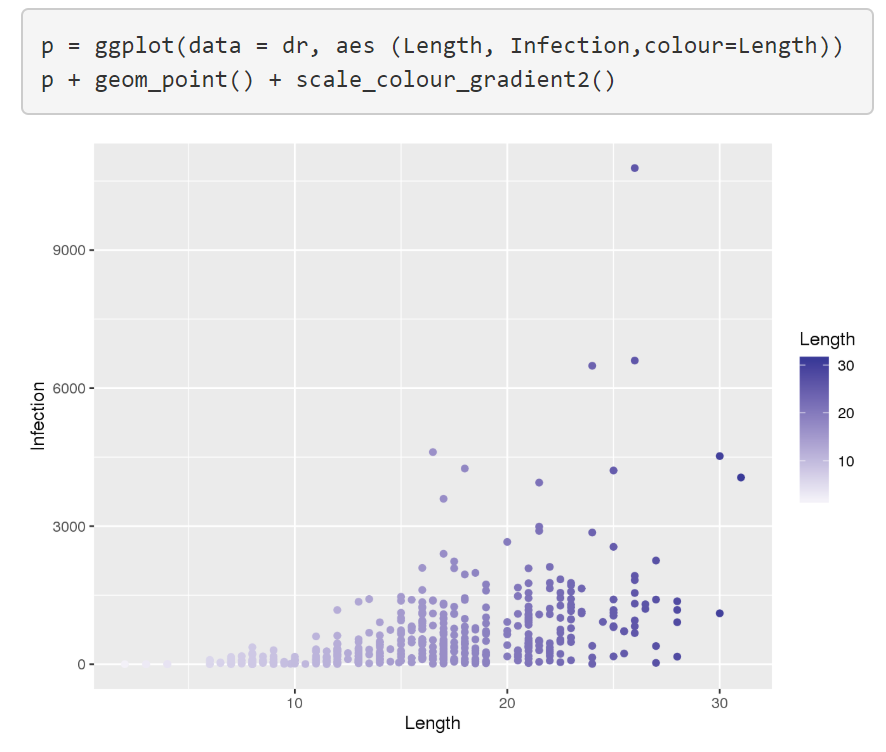 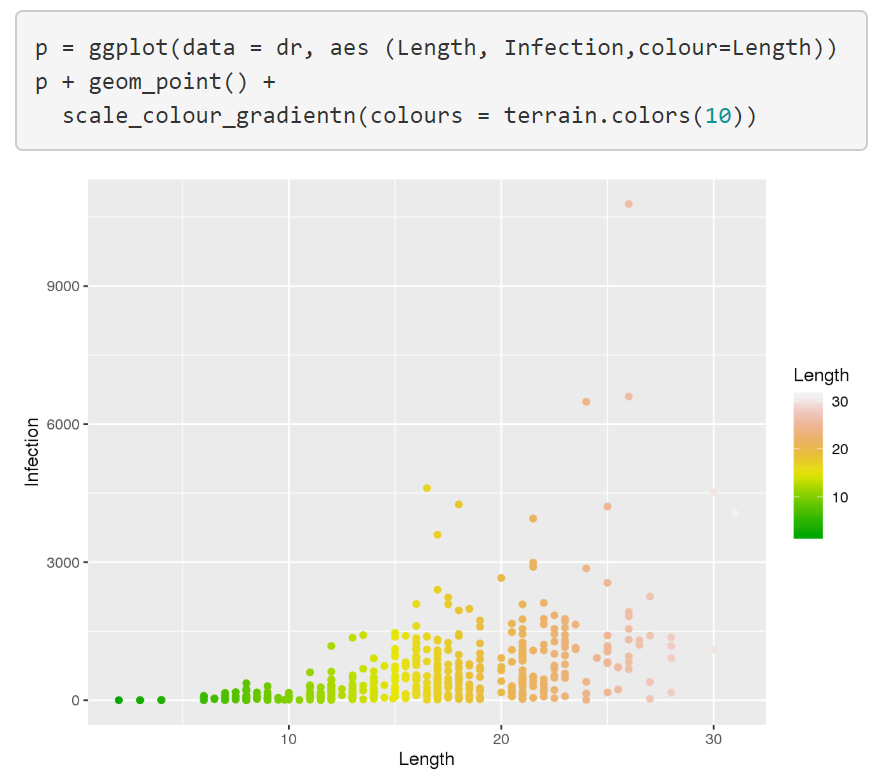 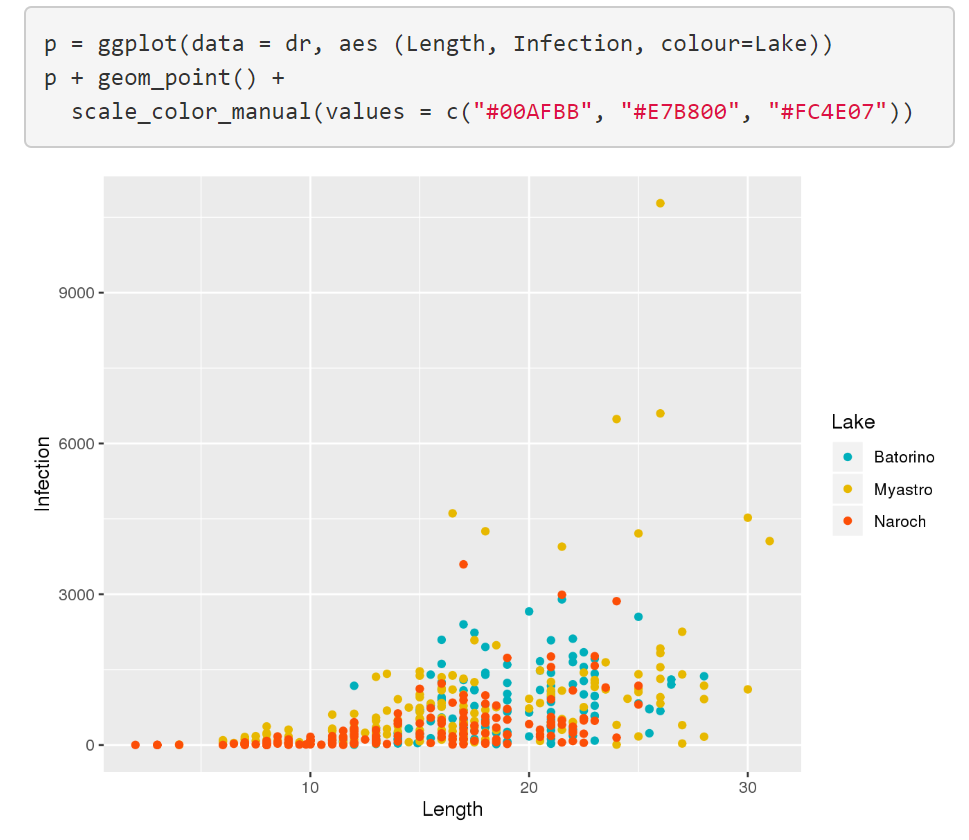 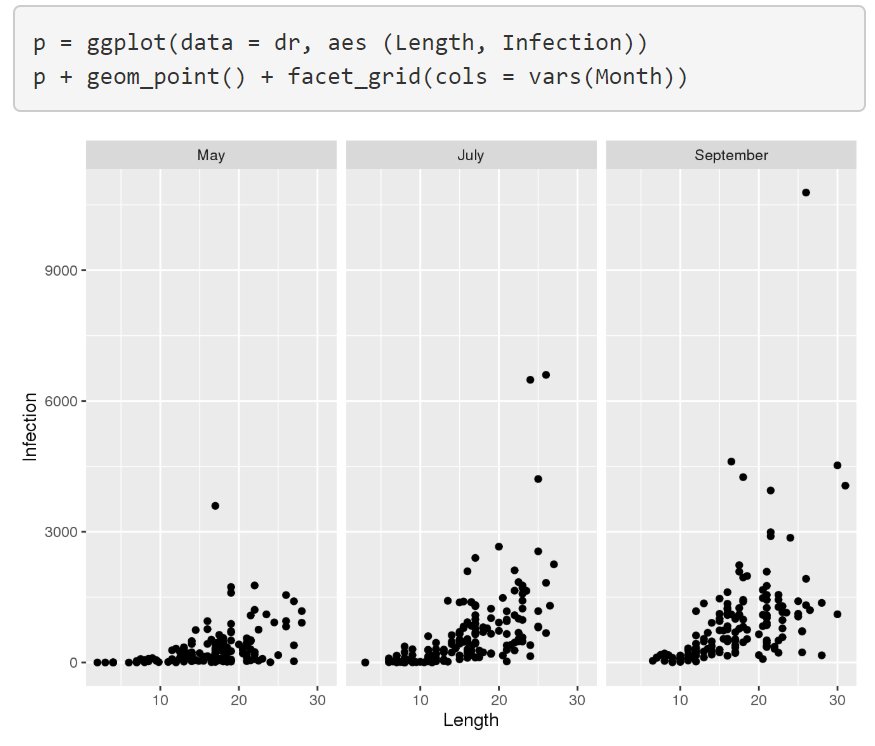 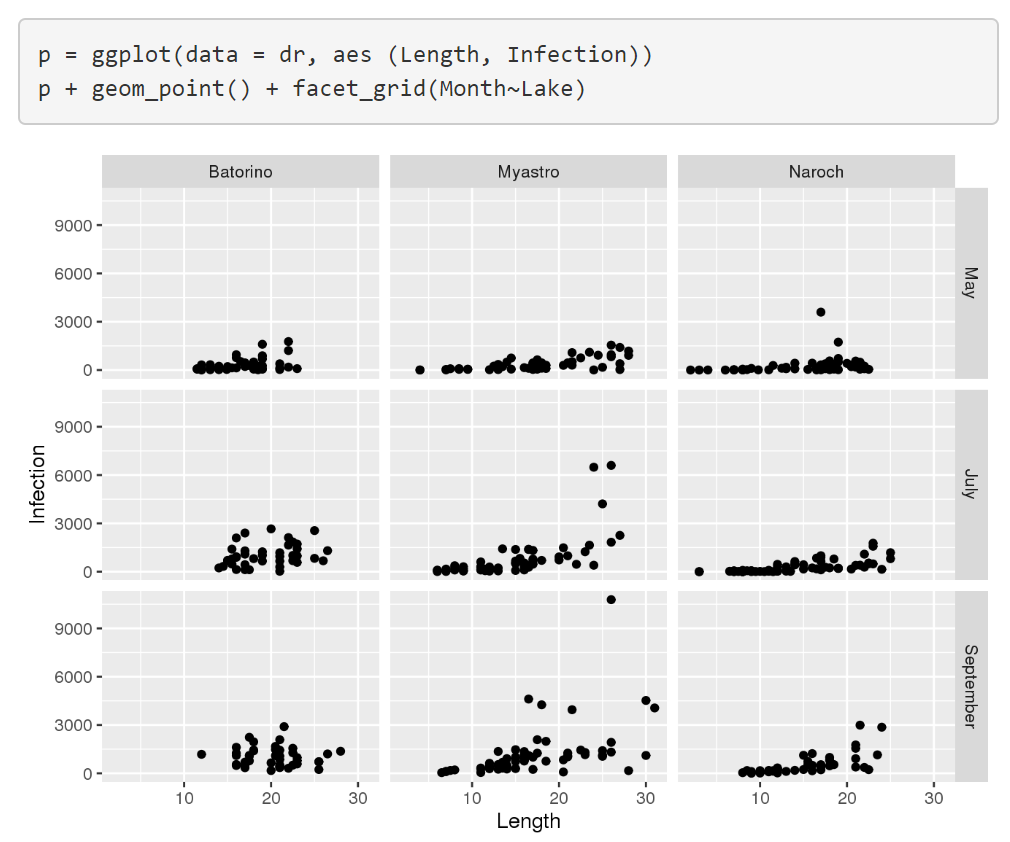 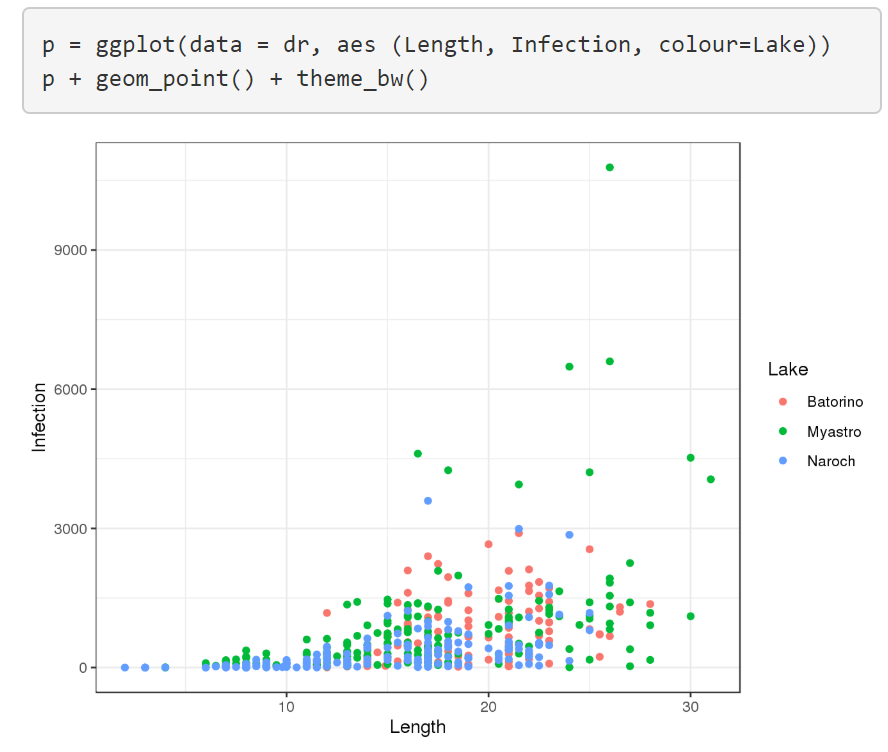 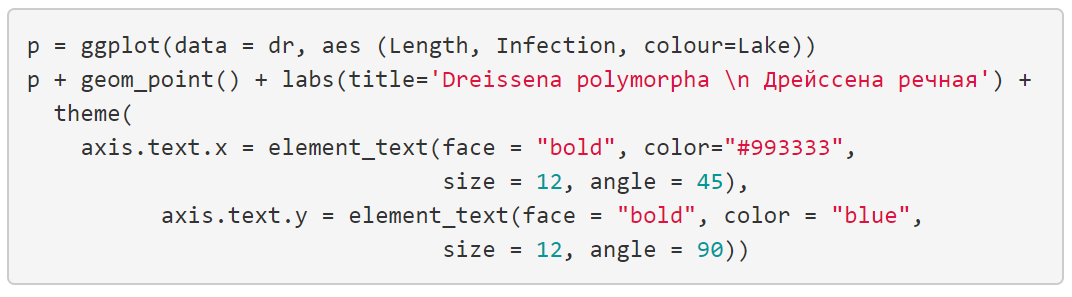 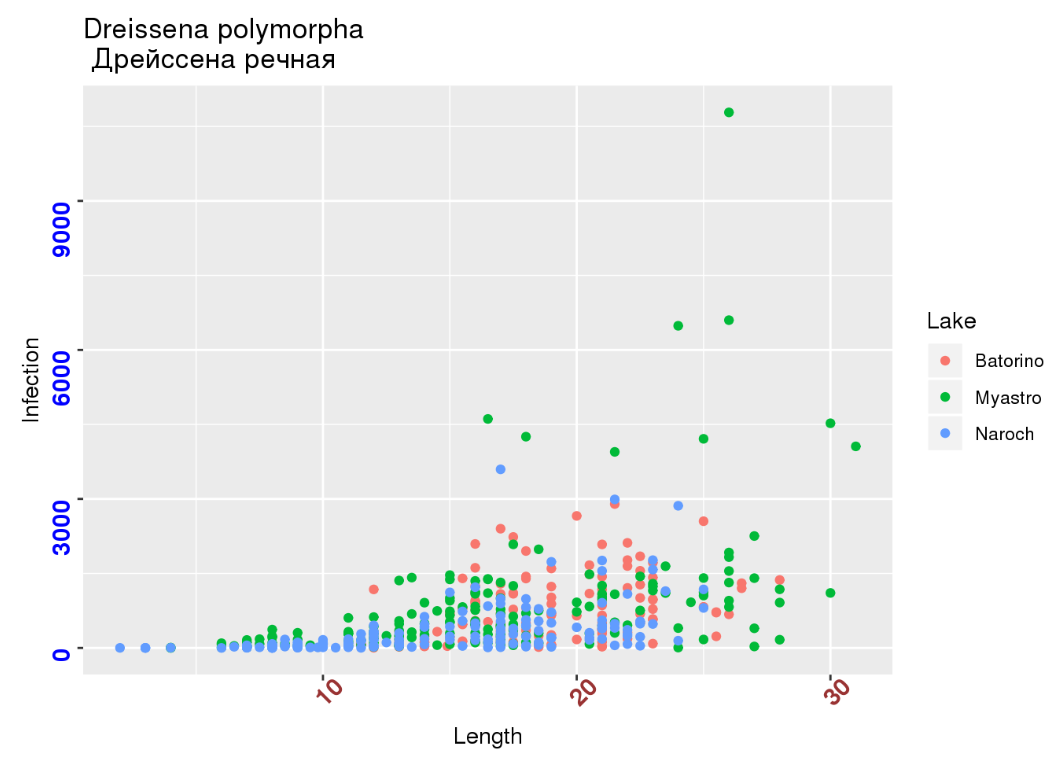